Рождество и Введение во храм Пресвятой Богородицы
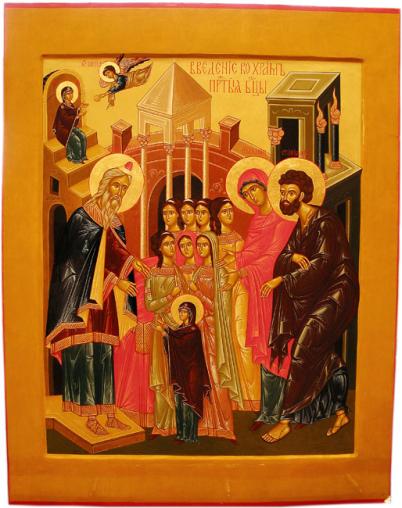 Величаем  тя  Пресвятая  Дево,  Богоизбранная Отроковице  и  чтим
еже  в  храм  Господень  вхождение  Твое
Святейший патриарх Московский и Всея Руси Кирилл говорил:
« Каждый человек может обратиться к Ней за помощью, как к своей Матери, потому что Ее Материнство распространяется на всех нас. Матерь Божья — Мать всего человечества, любящая нас не меньше нашей собственной матери»
С.В.Рахманинов      Богородице  Дево, радуйся
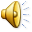 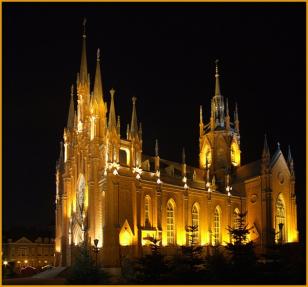 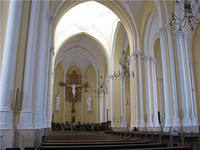 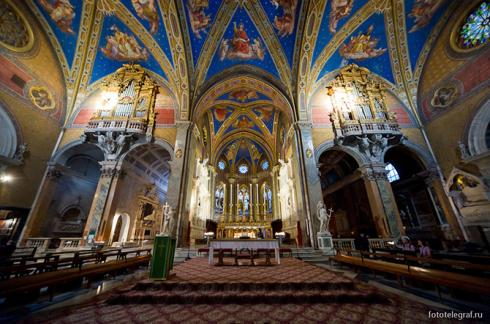 Католические храмы
Ф.Шуберт Аве, Мария
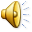 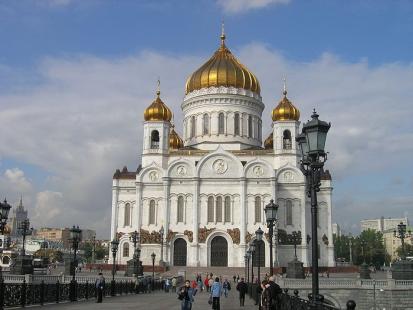 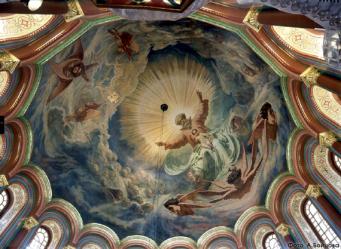 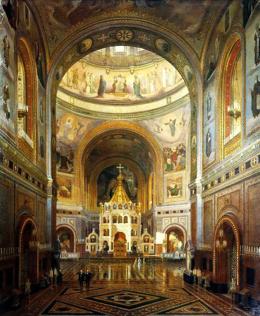 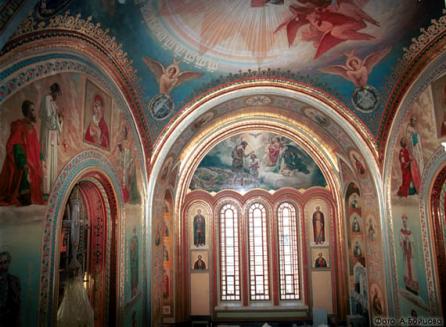 Дивна Любоевич      Богородице   Дево, радуйся
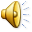 Введенье пришло,
Зиму в избу привело,
В сани коней запрягло,
В путь-дорожку вывело,
Лёд на речке вымело,
С берегом связало,
К земле приковало,
 Малых ребят,
Красных девчат
На сани усадило
В церковный праздник важно очень Отставить в сторону дела,И помолиться что есть мочи,Когда звенят колокола!
Вхожденье Девы в Храм отметитьСегодня православный рад!И в церкви голос Бога встретить,Минуя множество преград!
Мы поздравляем православныхС прекрасным праздником сейчас!Желаем всем заветов славныхИ всем прощения тотчас!
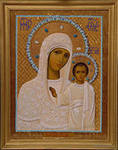 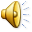 Богородице,  Богородице ,Матерь света , любви и добра